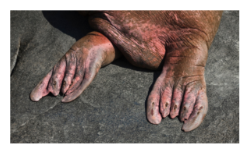 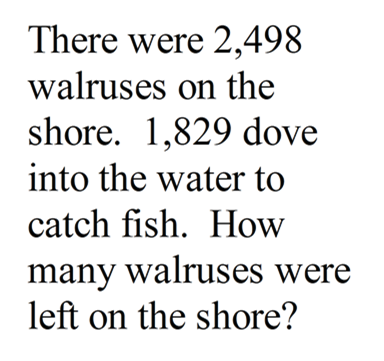 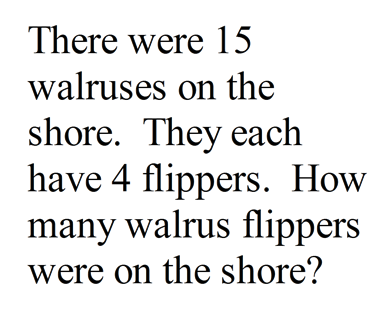 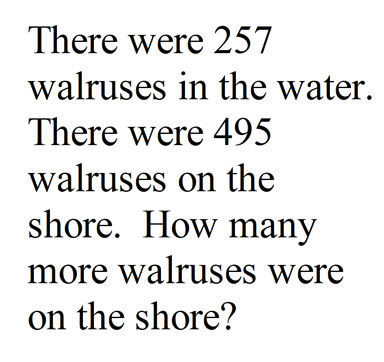 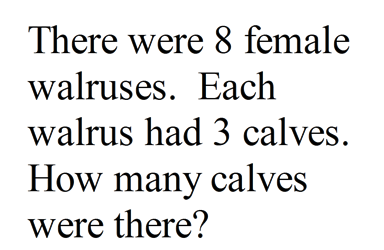 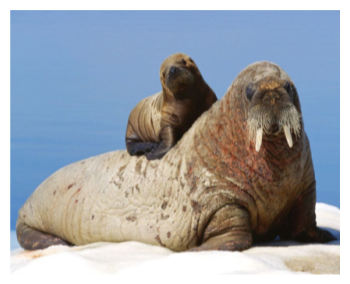 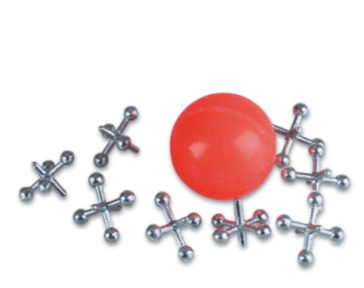 Name_______________
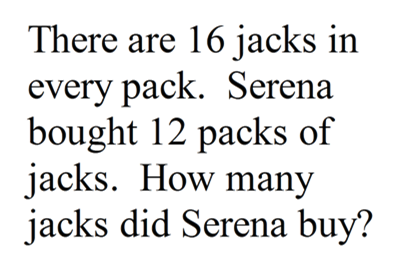 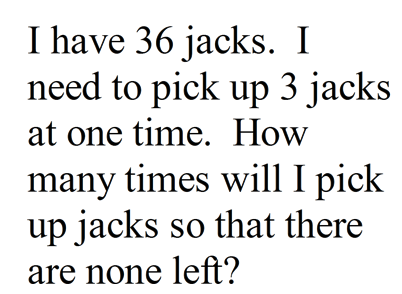 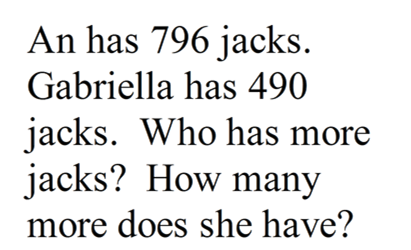 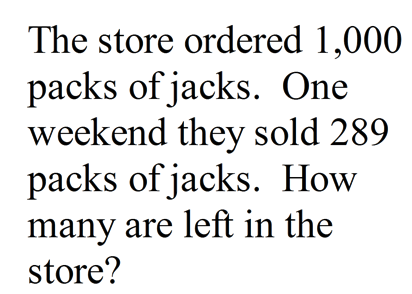 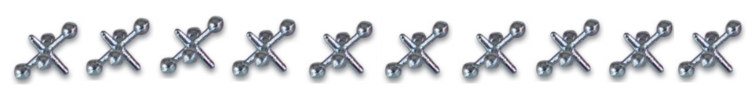